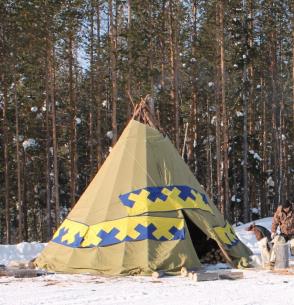 ИРИКОВ
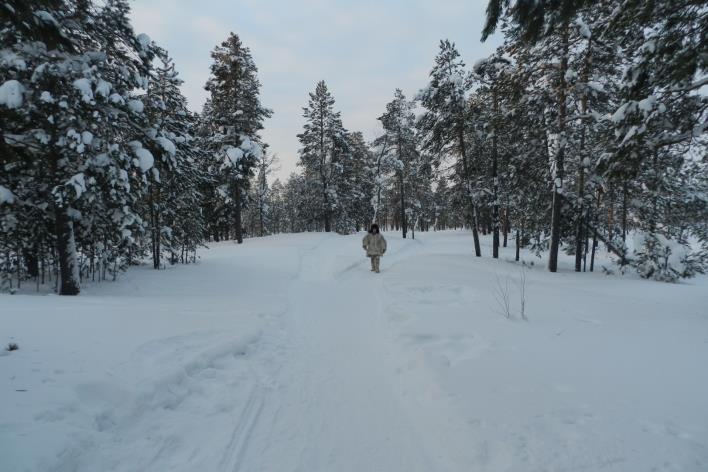 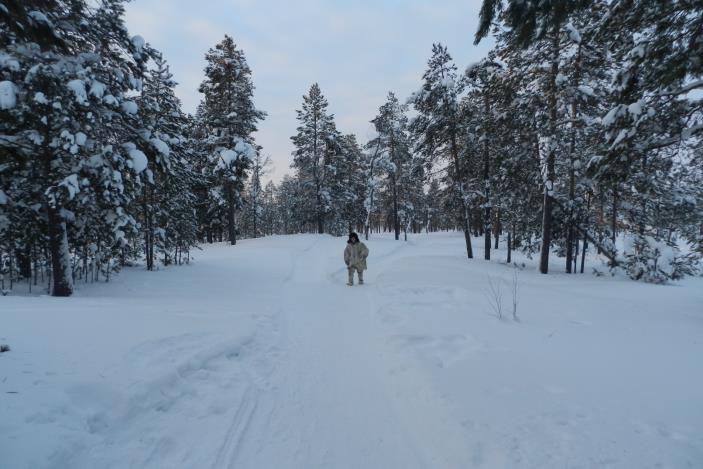 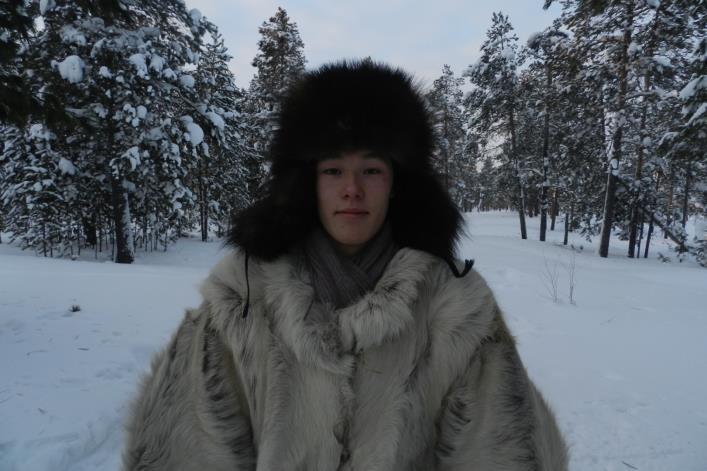 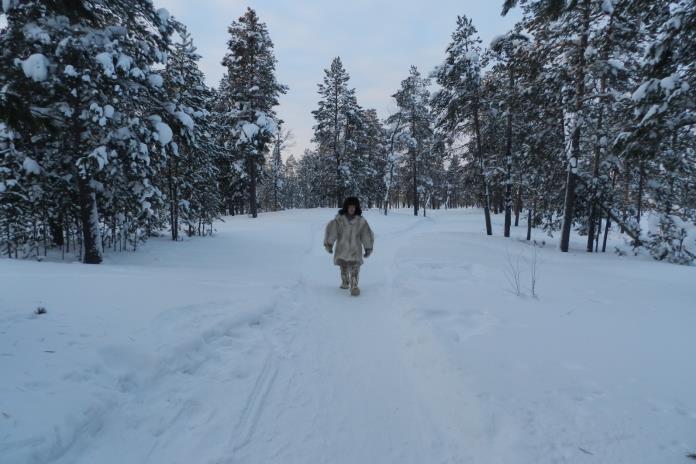 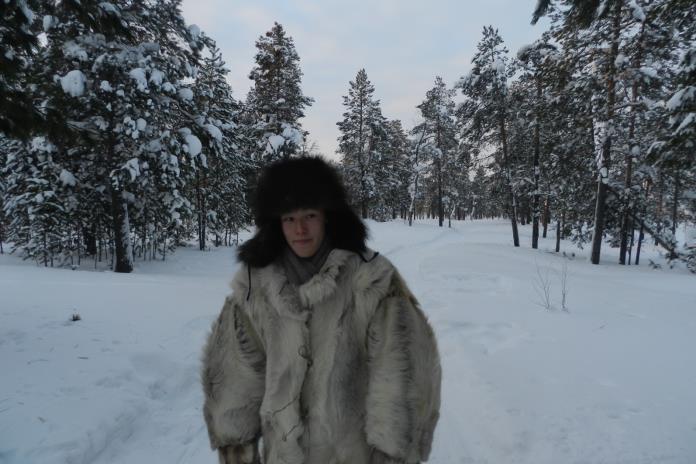 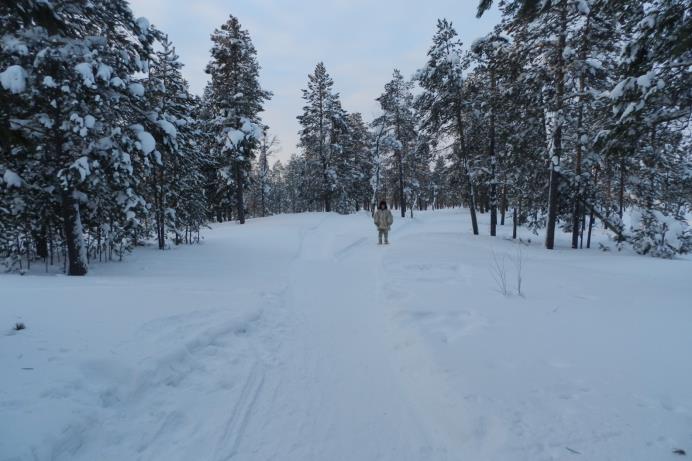 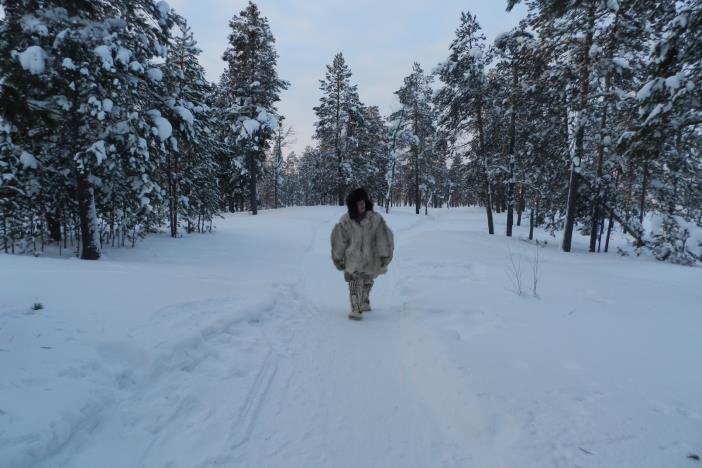 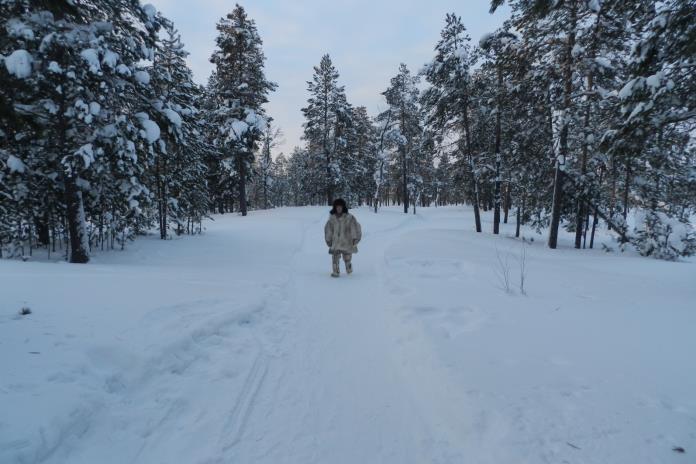 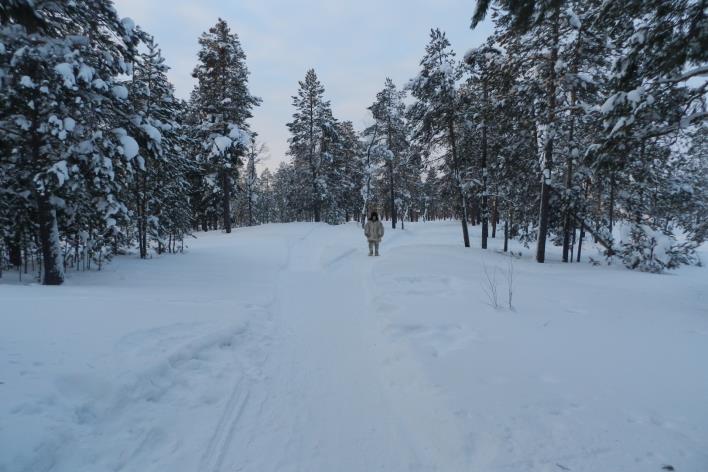 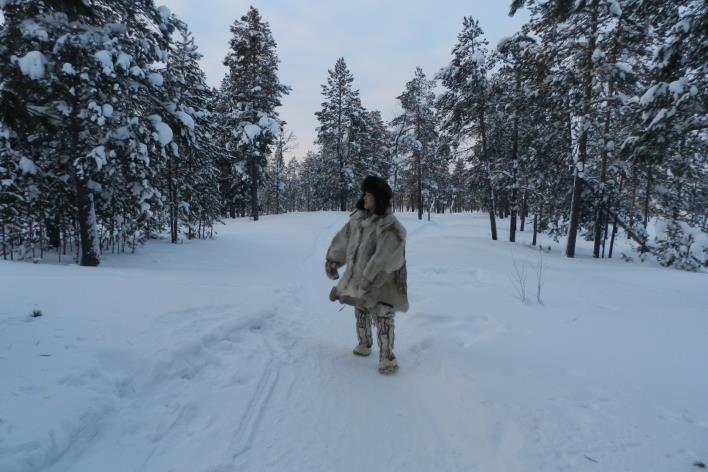 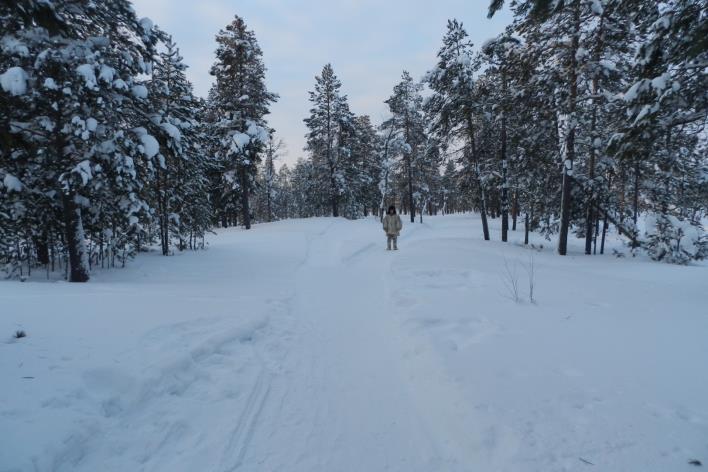 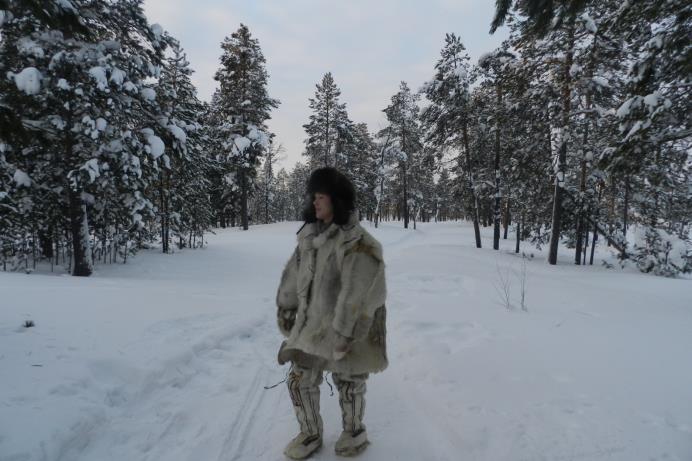 ТОРОВА
Матвей
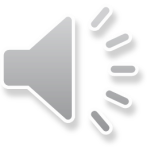 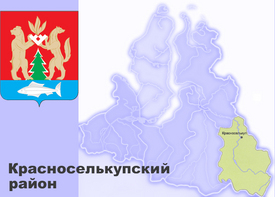 МАНН ТЭТТАМ
Щейкуми ийяя  коймыта, коймыта
Кэт поракын манталпыла. 
Такий  пелакын ийяя  покым кынымпат. 
 Ненай пелакын  лымпамын отат пактымпотын
Кая сомак эя манн мачаны порокын.
Пуркы чикымотпа отаймоткын
Покый тюкын , ама кэлып пирымпат, пиримпат 
Щейкумий ийяя коймыта, коймыта.
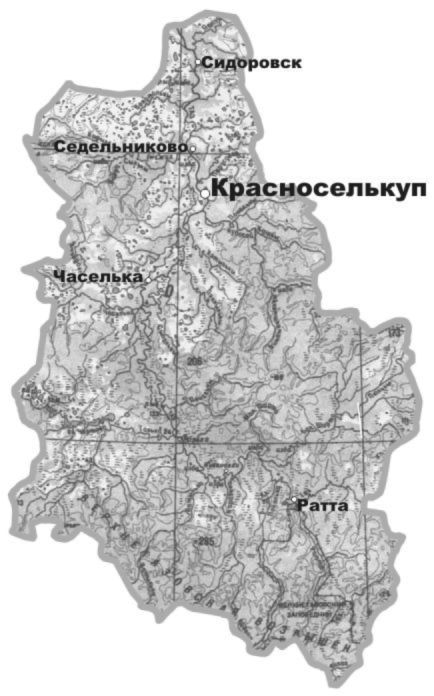 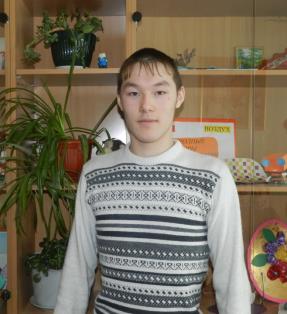 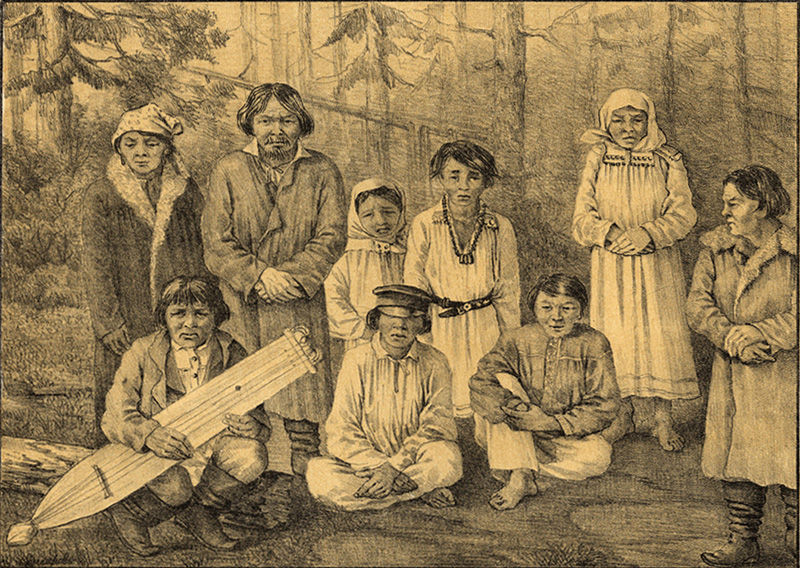 Наши Далёкие предки
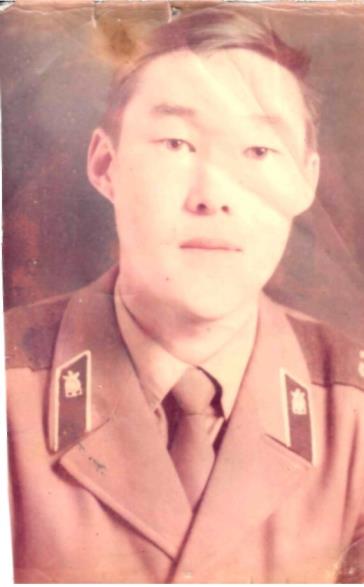 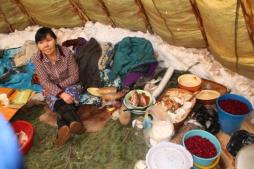 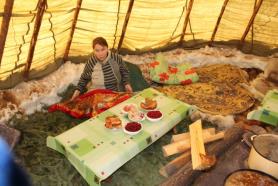 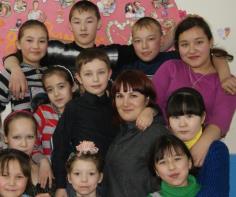 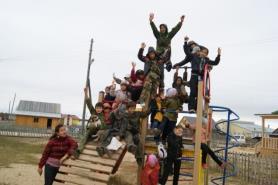 Моя семья
У нас очень красивые девушки
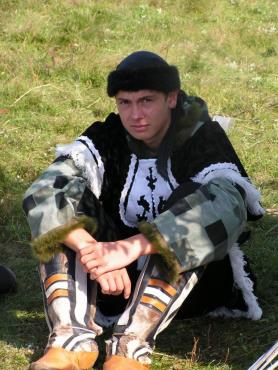 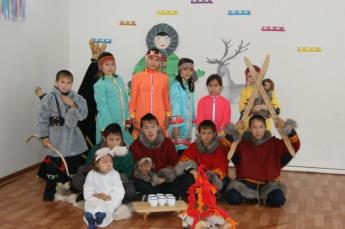 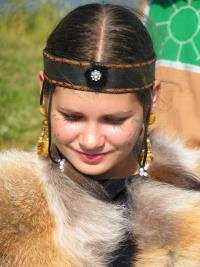 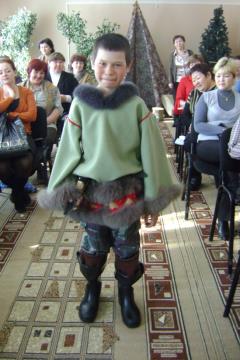 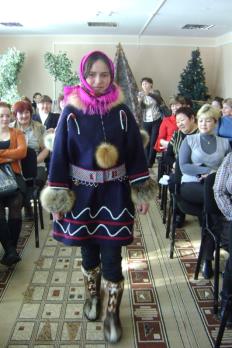 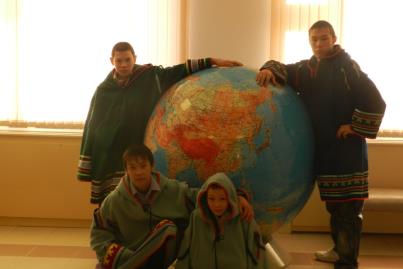 А так же красивая одежда
Леса и реки моего родного края очень богаты
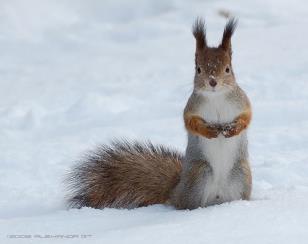 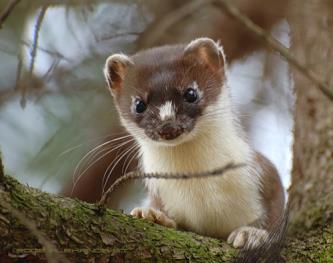 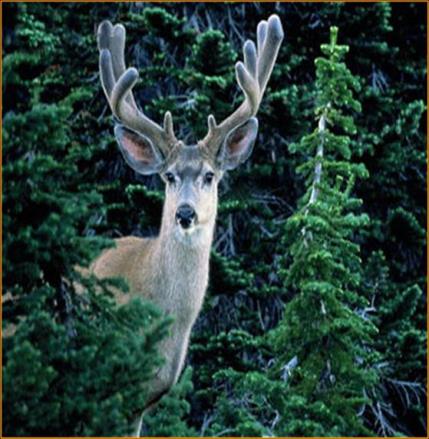 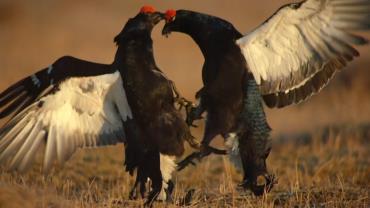 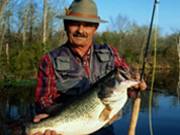 И славятся на весь мир
Леса и реки моего родного края очень богаты
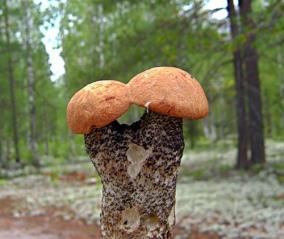 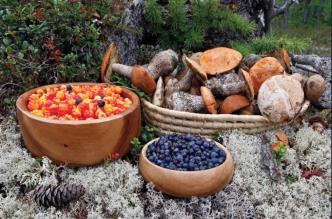 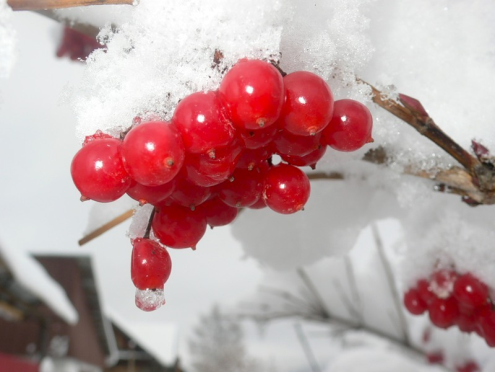 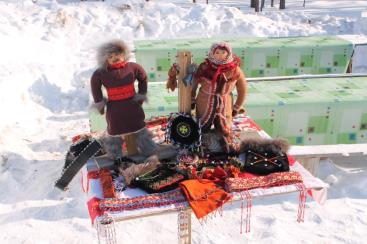 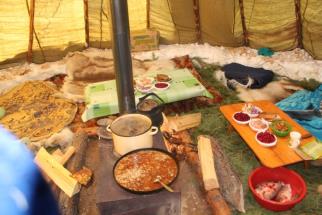 И славятся на весь мир
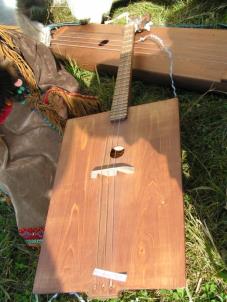 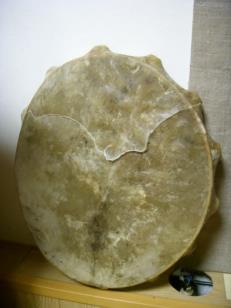 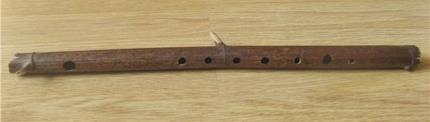 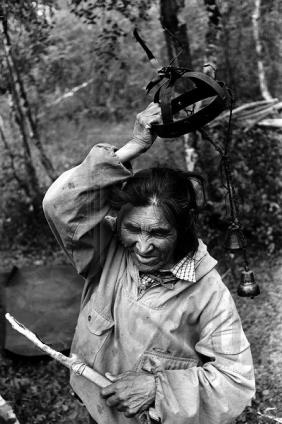 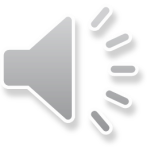 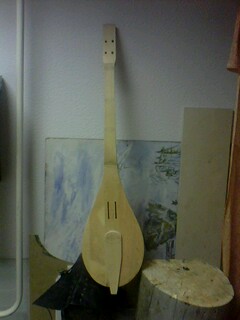 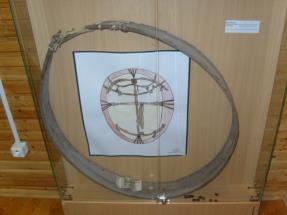 Музыкальные инструменты селькупов
Спасибо 
за внимание!
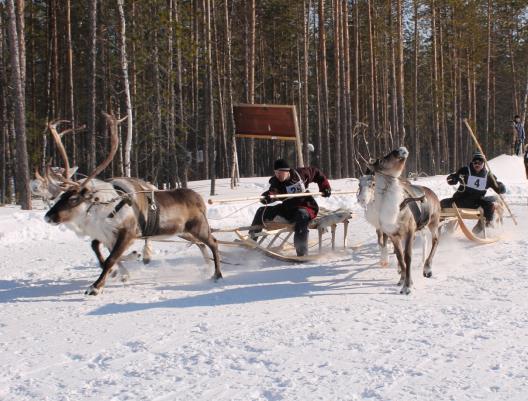 Данная презентация использовалась на конкурсе «Мистер ЭтноТолька»-2014 г.
Презентация подготовлена воспитателем школы-интерната Калиной Анастасией Григорьевной и директором МУДО «КДШИ» Губайдуллиным Фиргатом Фирзатовичем.